МБДОУ д/с №5 «Светлячок»Исполнитель: Партина Вера Владимировна
Арамиль 2016 г.
Воспитание культурно-гигиенических навыков, культуры поведения и навыков самообслуживания у детей младшего возраста
Актуальность:
У каждой эпохи свой стиль, у каждого общества свои правила поведения, но есть ценности общечеловеческие, и именно на их основе развивается культура любого народа. 
   Неотъемлемая часть культуры – этикет, складывающийся веками, уходящий своими корнями в сферу нравственности.
Цель:
Воспитывать культурно-гигиенические навыки и навыки самообслуживания у детей младшего возраста через педагогическую технологию организации режимных моментов.
   В процессе повседневного общения детей со сверстниками учить жить в коллективе, овладевать на практике моральными нормами поведения, которые помогают регулировать отношения с окружающими.
Задачи:
Формировать  умения овладевать культурно - гигиеническими навыками и культуры поведения, навыками самообслуживания.
   Повысить педагогическую компетентность родителей в воспитании у детей младшего возраста культурно - гигиенических навыков и навыков самообслуживания, культуры поведения.
   Побуждать детей к самостоятельности.
   Оснастить предметно - развивающую среду учебно – дидактическим комплексом пособий по воспитанию культурно гигиенических навыков у детей младшего возраста.
   Разработать методические рекомендации по воспитанию культурно - гигиенических навыков у детей младшего возраста.
Прогнозируемый результат
Овладение культурно - гигиеническими навыками и навыками самообслуживания детьми младшего возраста на 90%;
   Повышение педагогической компетентности родителей по воспитанию культурно - гигиенических навыков у детей младшего возраста на 100%;
   Оснащение предметно - развивающей среды учебно - дидактическим комплексом: дидактическими играми, пособиями;
   Пополнение методической картотеки рекомендациями по формированию культурно-гигиенических навыков, культуры поведения и навыков самообслуживания;
Понятия и характеристики
Формы работы с детьми
Использование дидактической куклы
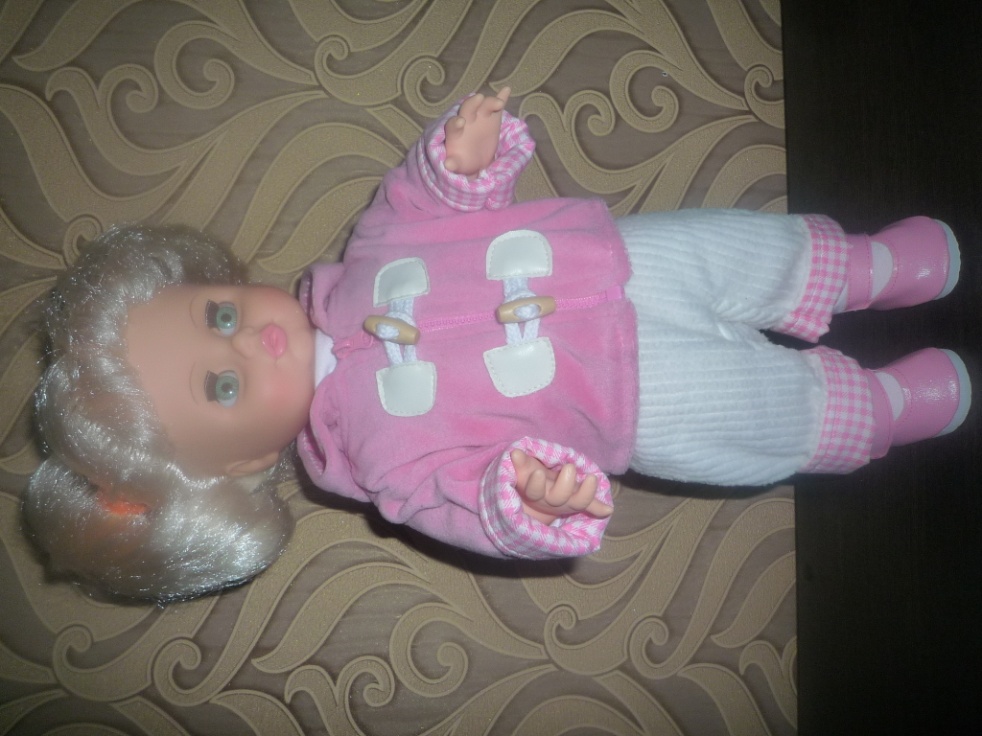 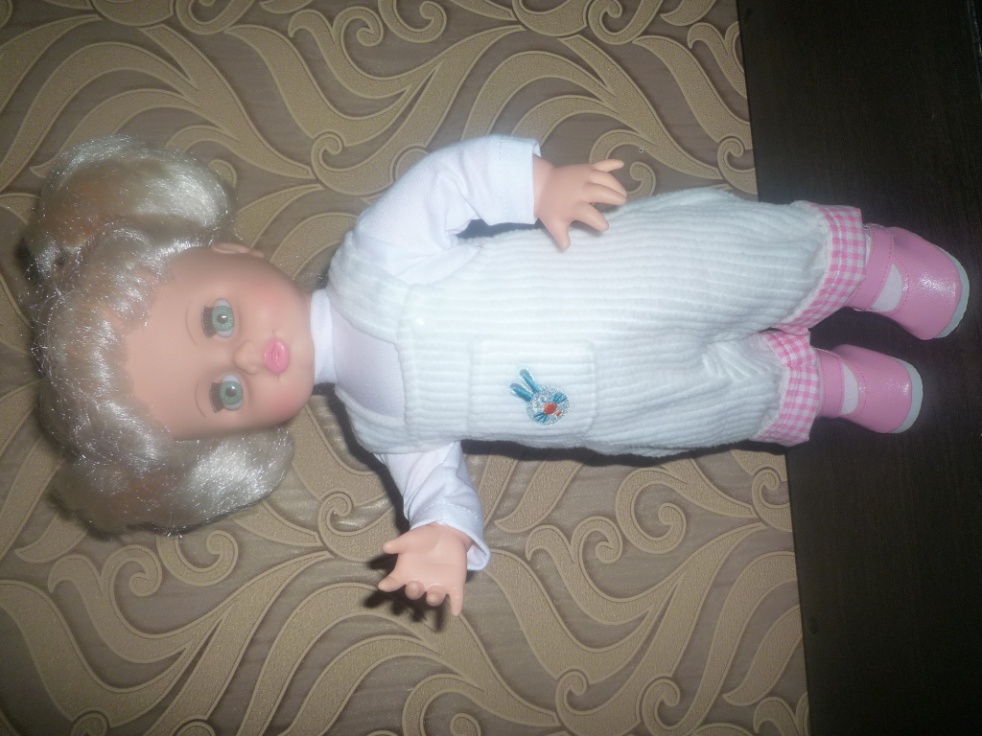 Самостоятельная деятельность детей
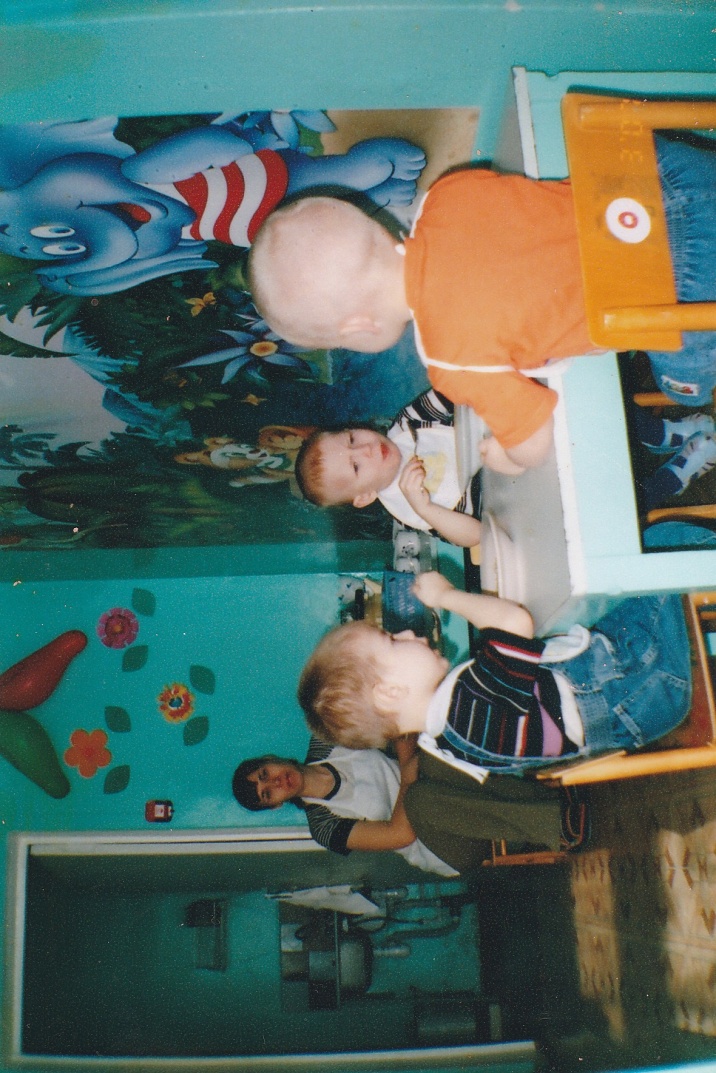 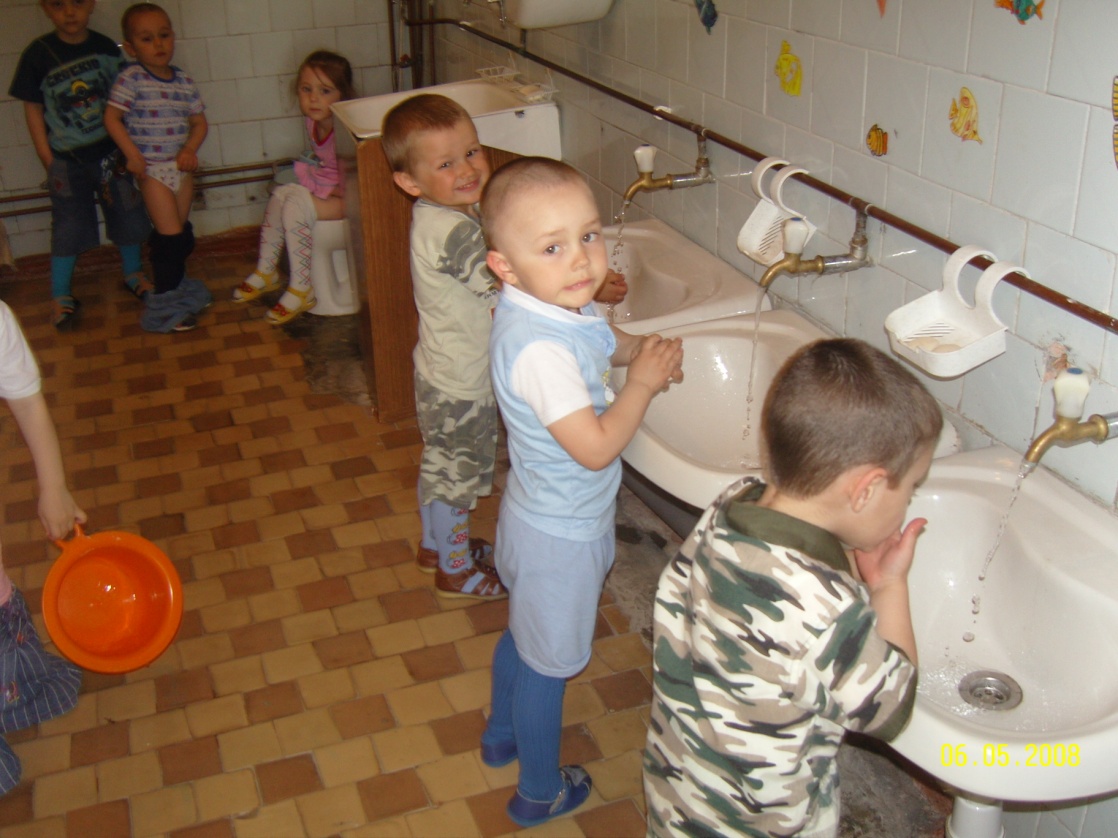 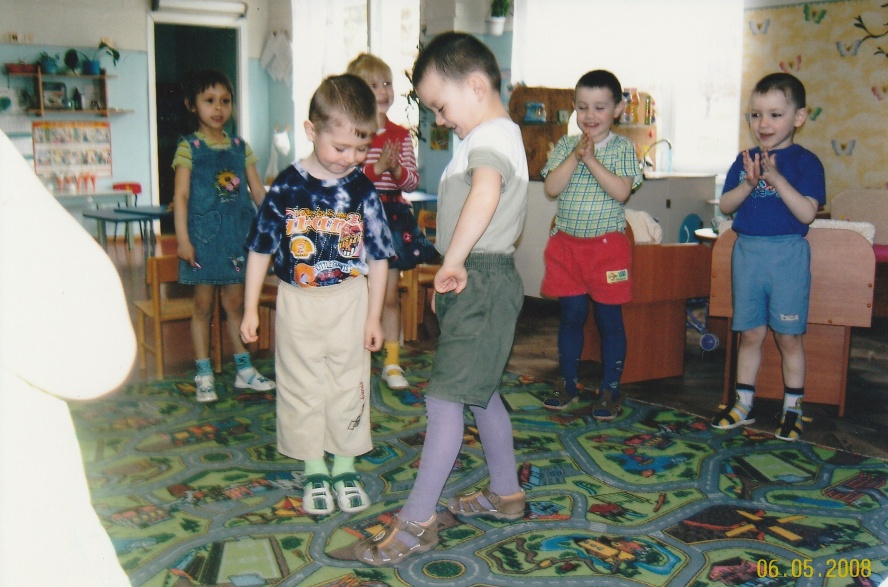 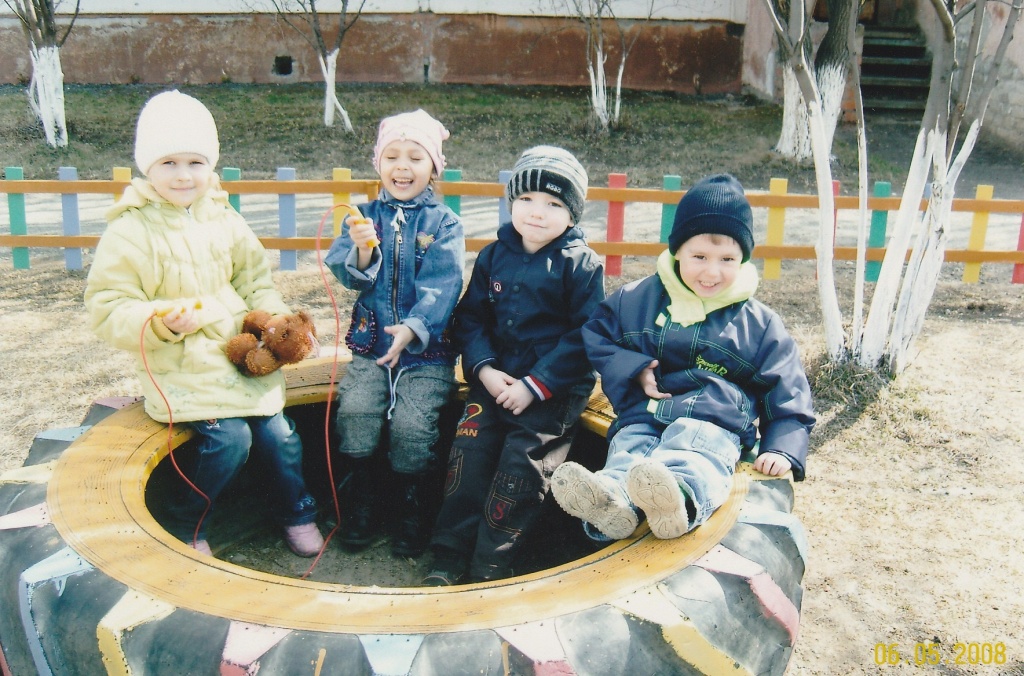 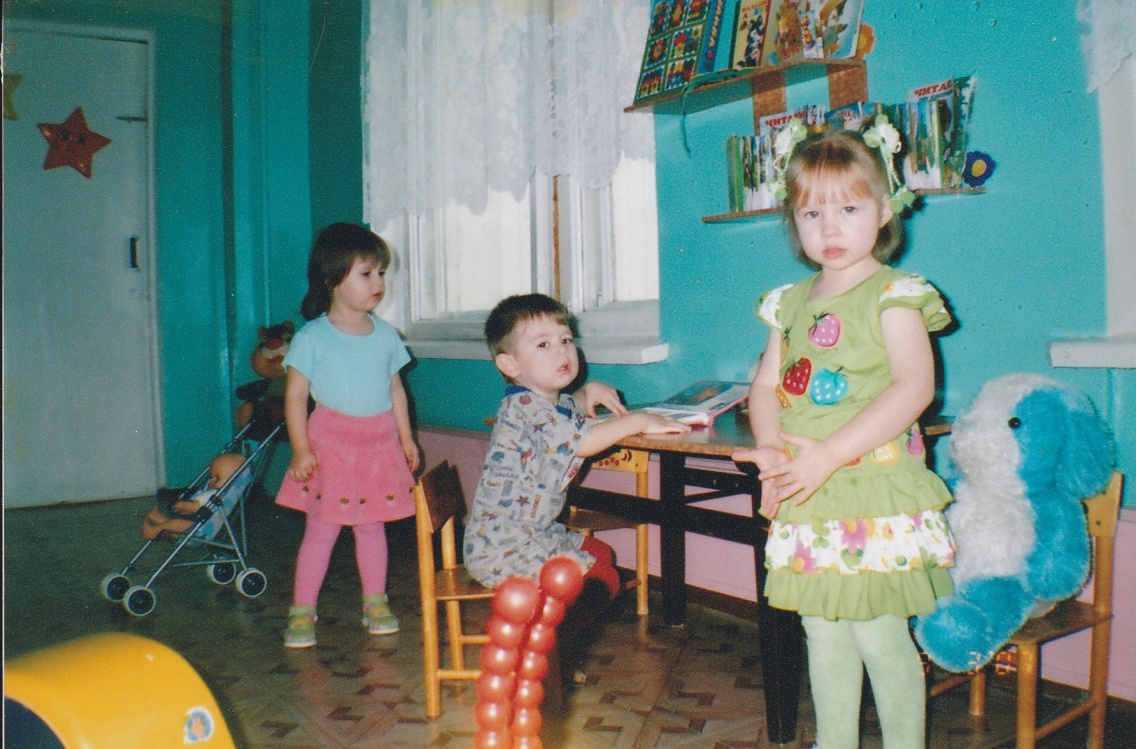 Формы работы с родителями
Индивидуальные беседы
Консультации, советы
Стендовые консультации
Родительские собрания
Анкетирование, опрос
Спасибо за внимание